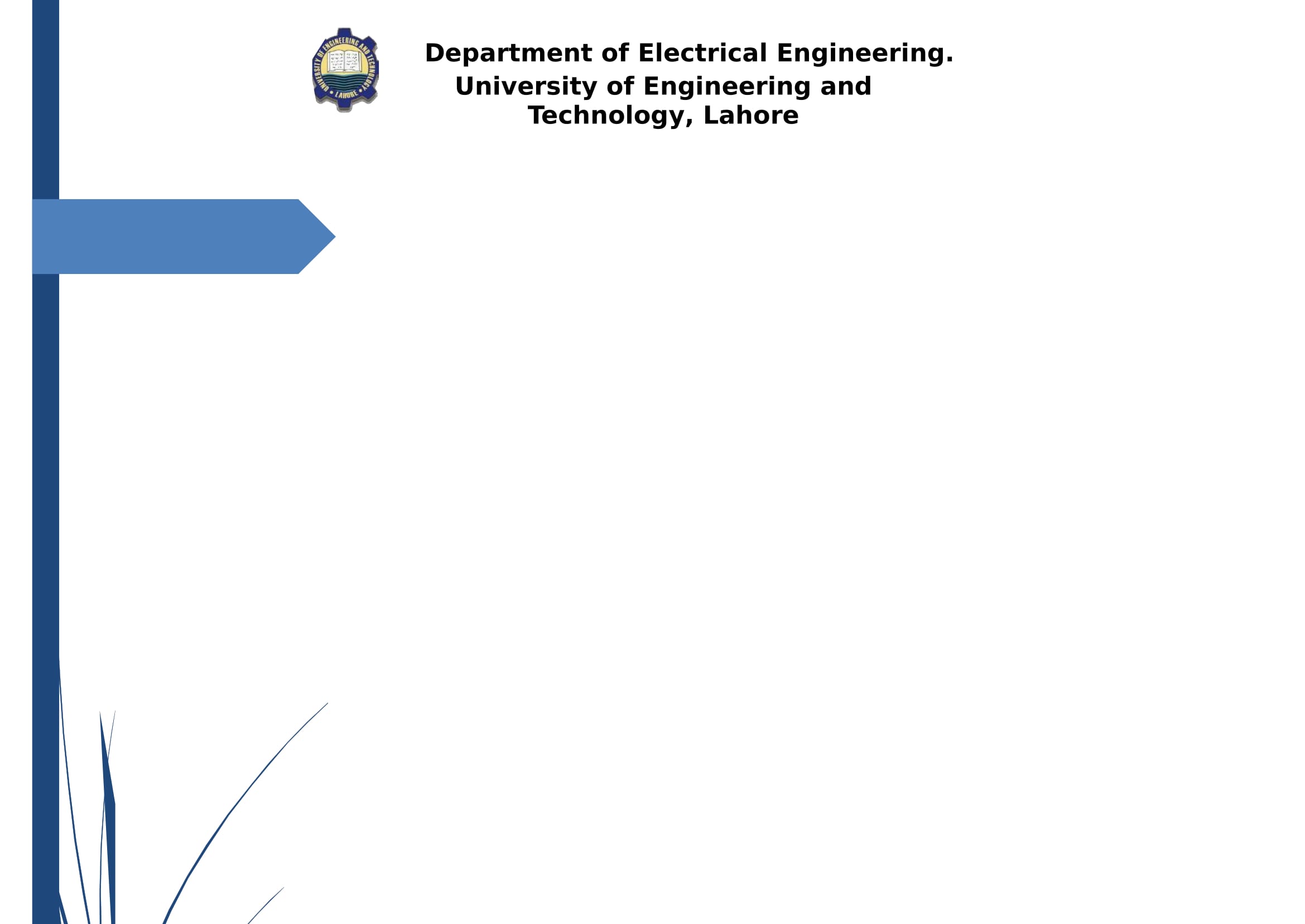 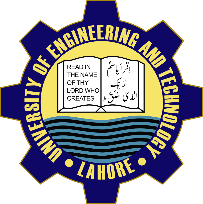 Group No: xx
Implementation of Wi-Fi based Home Automation using Master Slave Communication
Project Advisor: Dr. Khalid Mehmood ul Hasan
Department of Electrical Engineering,
University of Engineering and Technology, Lahore
Undergraduate Final Year Project Presentation
Dated: 2nd October, 2016
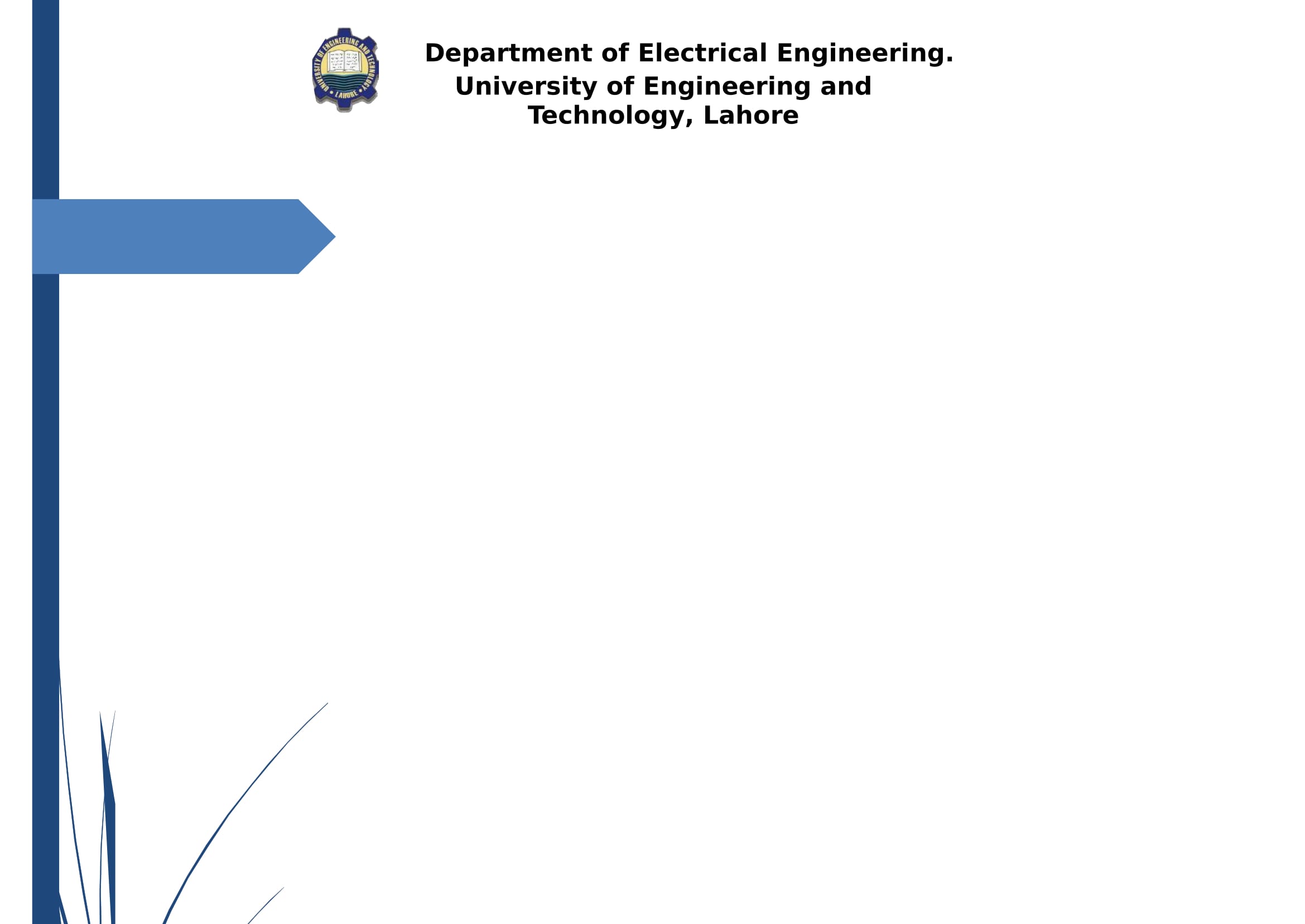 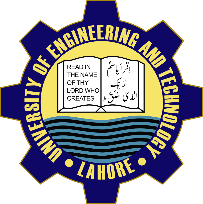 Team Introduction
X.Y.Z
20xx-EE-0xx
Specialization: Power
X.Y.Z (Team Leader)
20xx-EE-0xx
Specialization: Telecom. and Electronics
X.Y.Z
20xx-EE-0xx
Specialization: Power
X.Y.Z
20xx-EE-0xx
Specialization: Telecom. and Electronics
Undergraduate Final Year Project Presentation
Dated: 2nd October, 2016
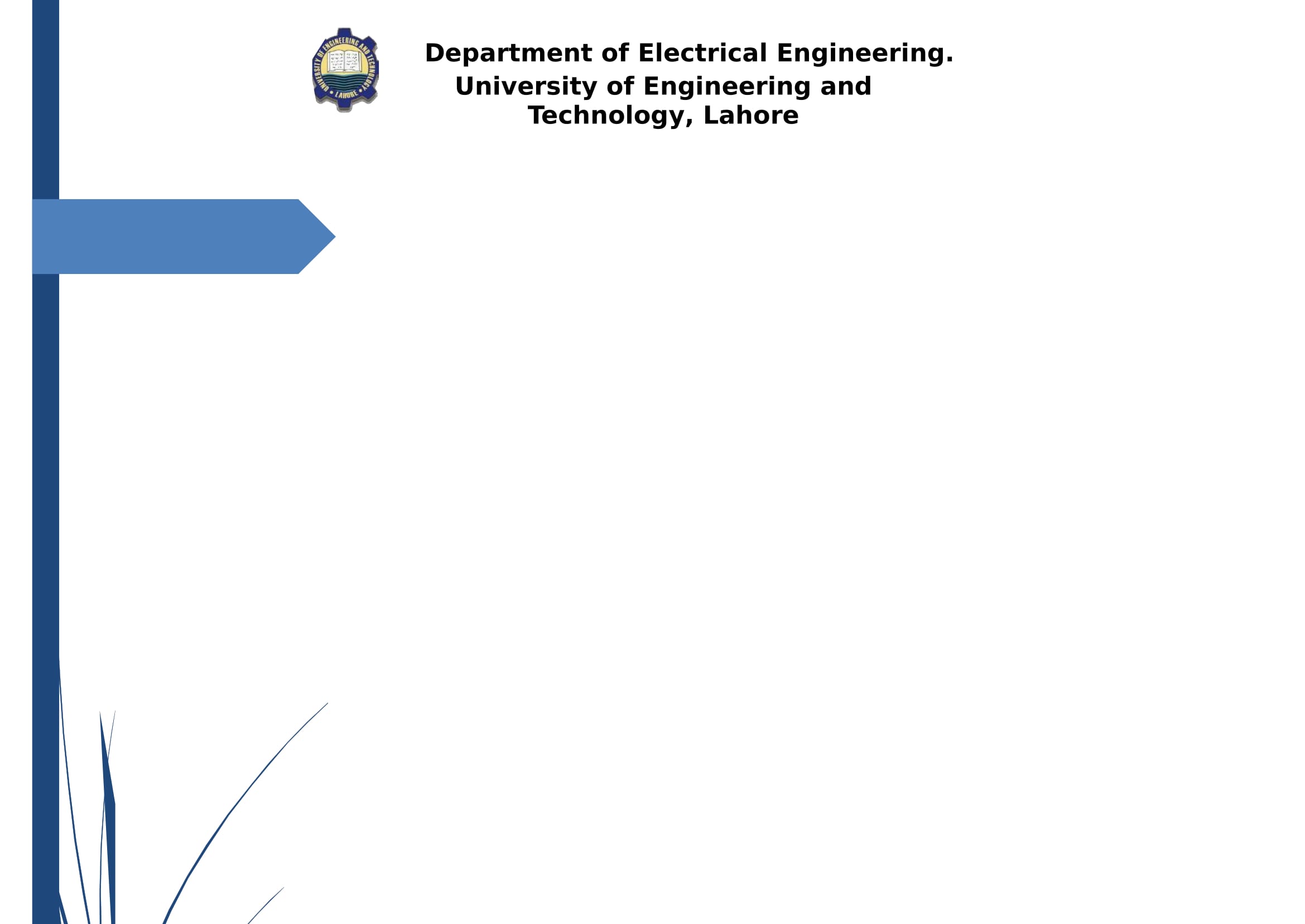 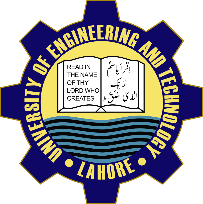 Problem Statement
Text Size: 32 Times New Roman (5 to 6 lines per slide)
Undergraduate Final Year Project Presentation
Dated: 2nd October, 2016
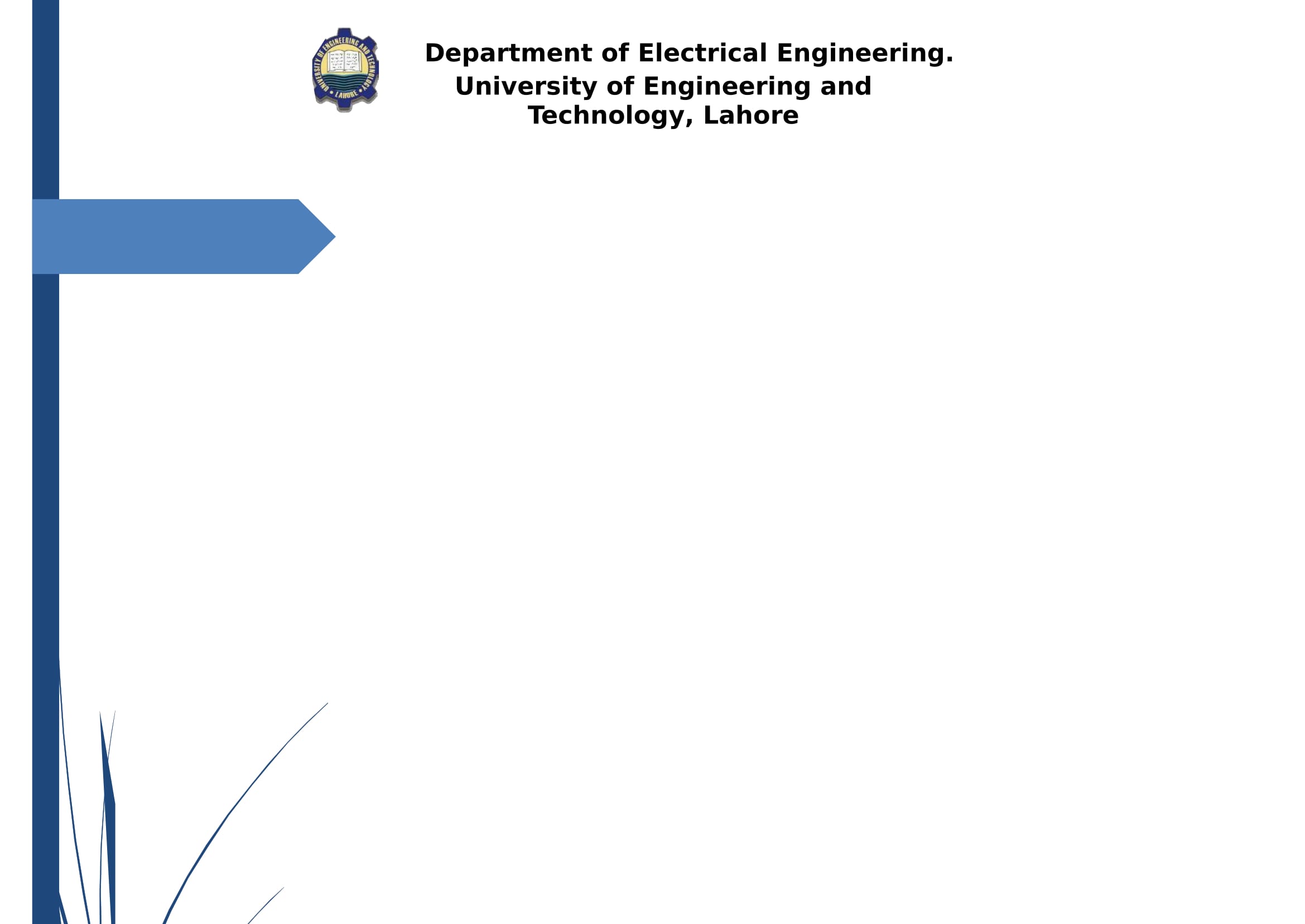 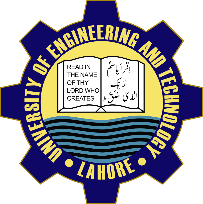 Proposed Solution
Add project summary in this section in the form of key points
Undergraduate Final Year Project Presentation
Dated: 2nd October, 2016
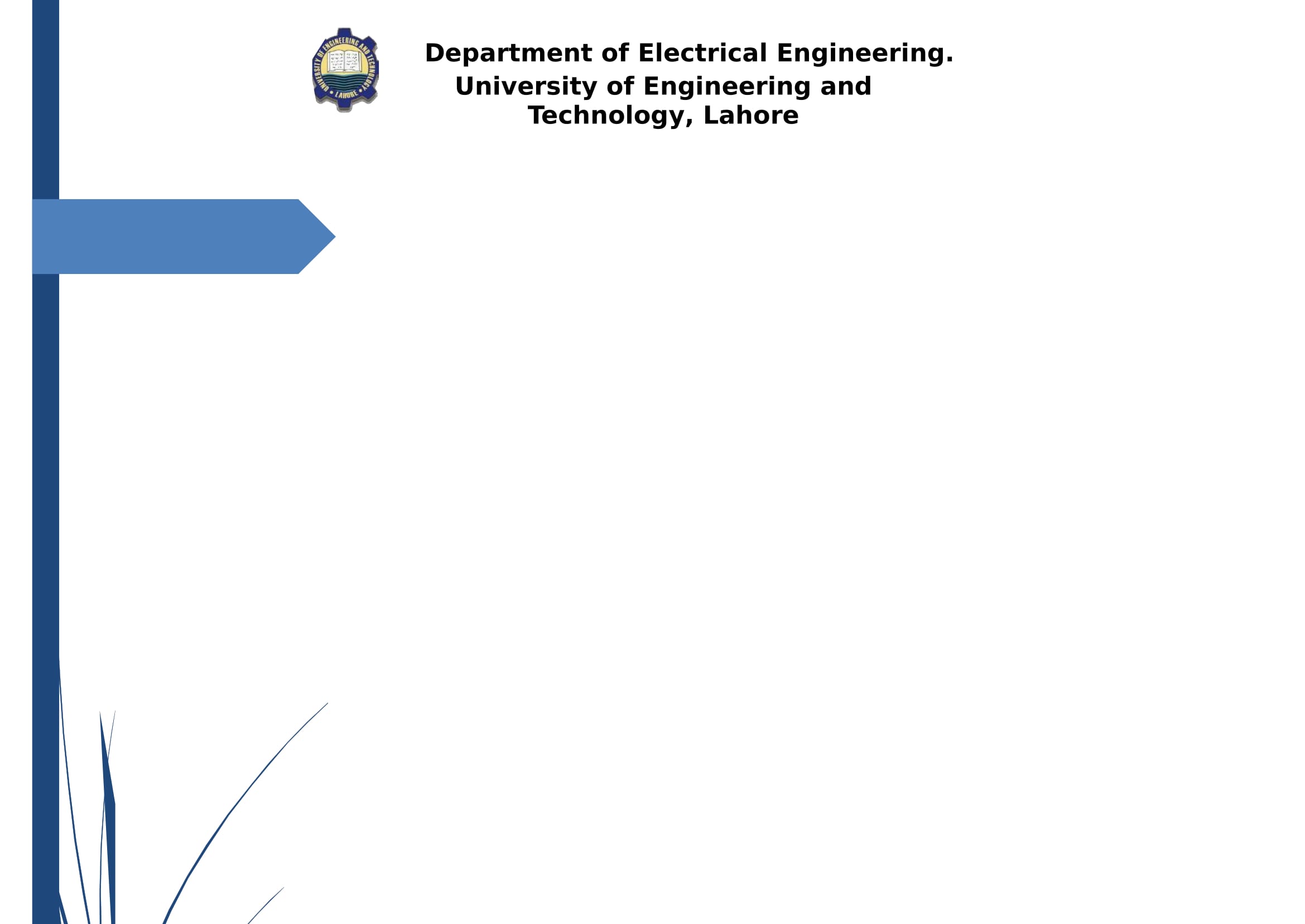 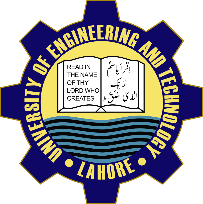 Block Diagram
Picture should be developed in VISIO/Paint software and text in blocks should have size ‘28 Times New Roman’.
Block diagram can be split up in more than one slide but it should be readable.
Undergraduate Final Year Project Presentation
Dated: 2nd October, 2016
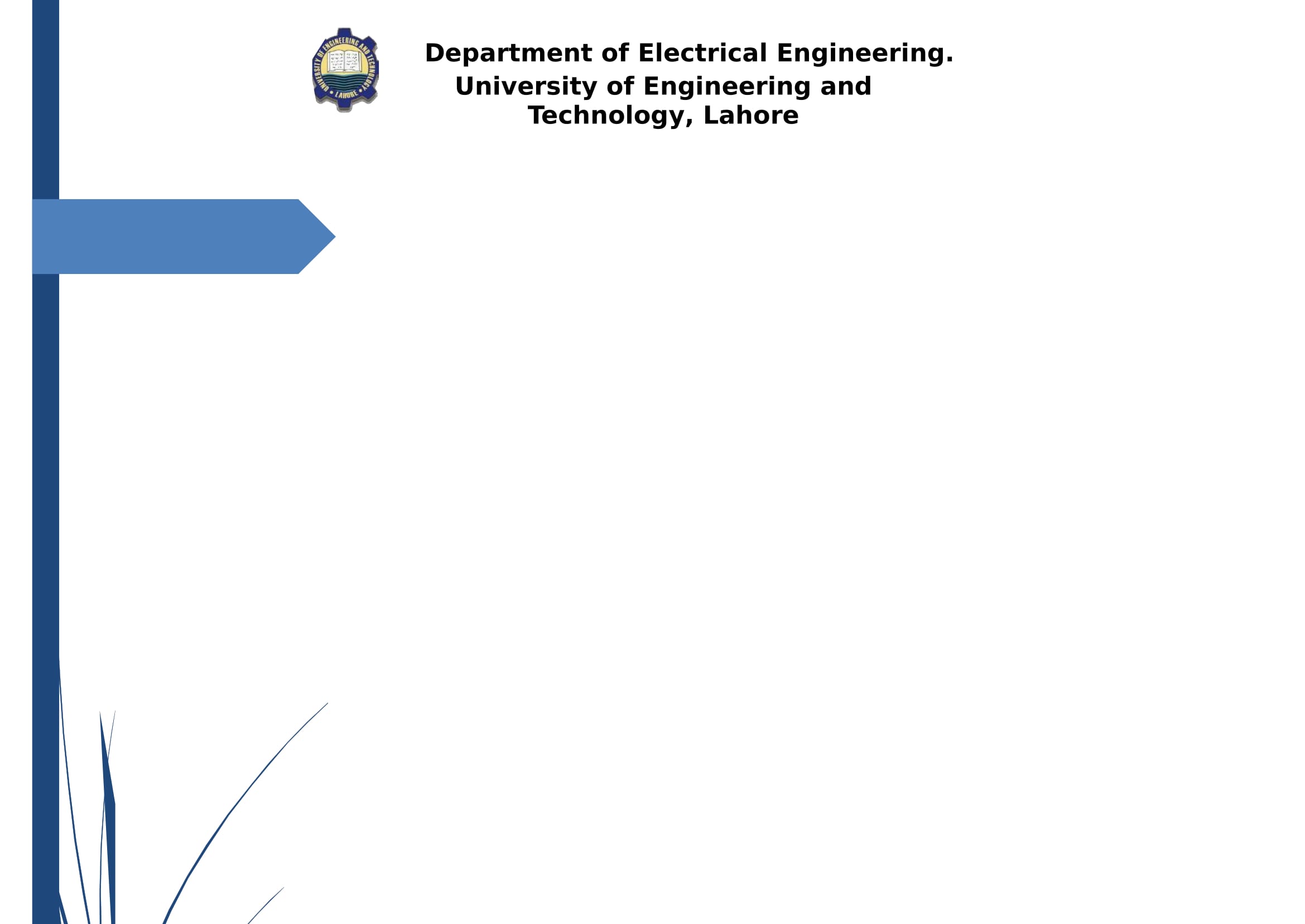 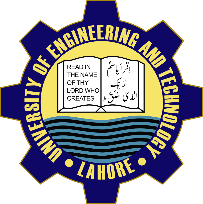 Flow Diagram
Picture should be developed in VISIO/Paint software and text in blocks should have size ‘28 Times New Roman’.
Flow diagram can be split up in more than one slide but it should be readable.
Undergraduate Final Year Project Presentation
Dated: 2nd October, 2016
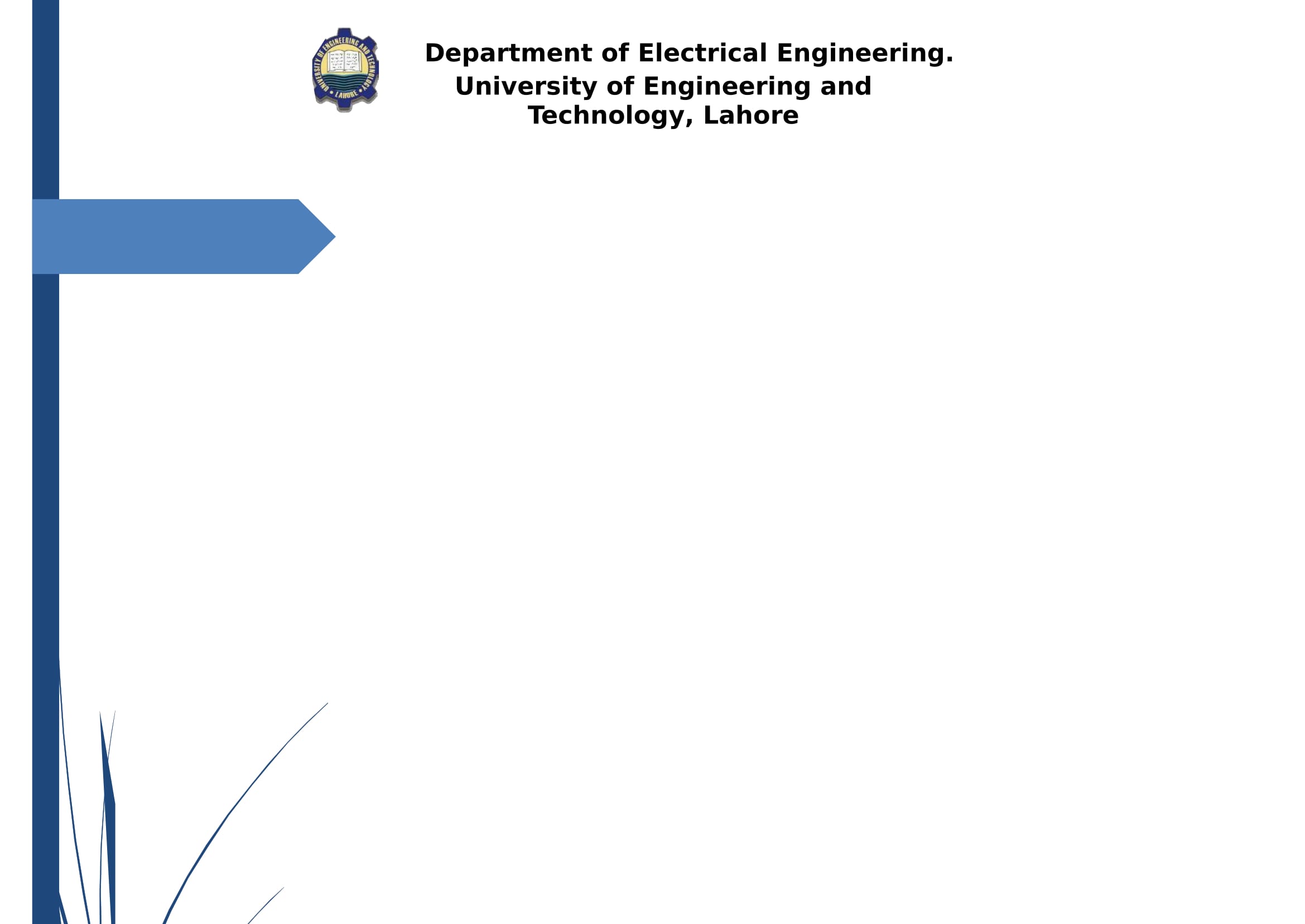 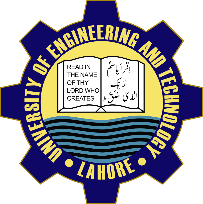 Any other point
Add any other thing you want to share
Undergraduate Final Year Project Presentation
Dated: 2nd October, 2016
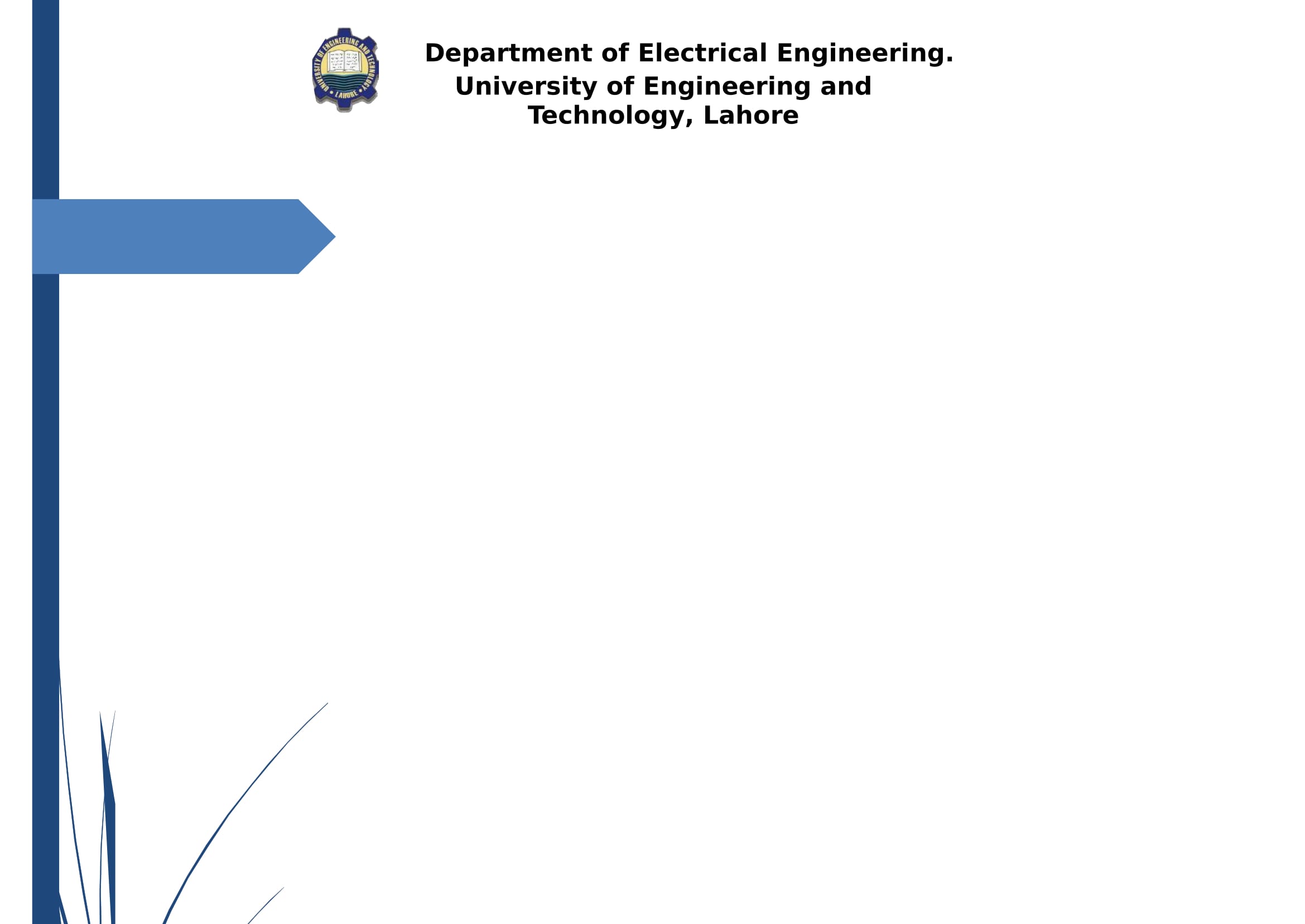 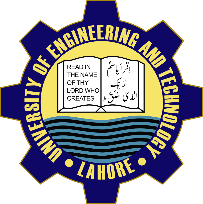 Applications
Add applications in this section
Undergraduate Final Year Project Presentation
Dated: 2nd October, 2016
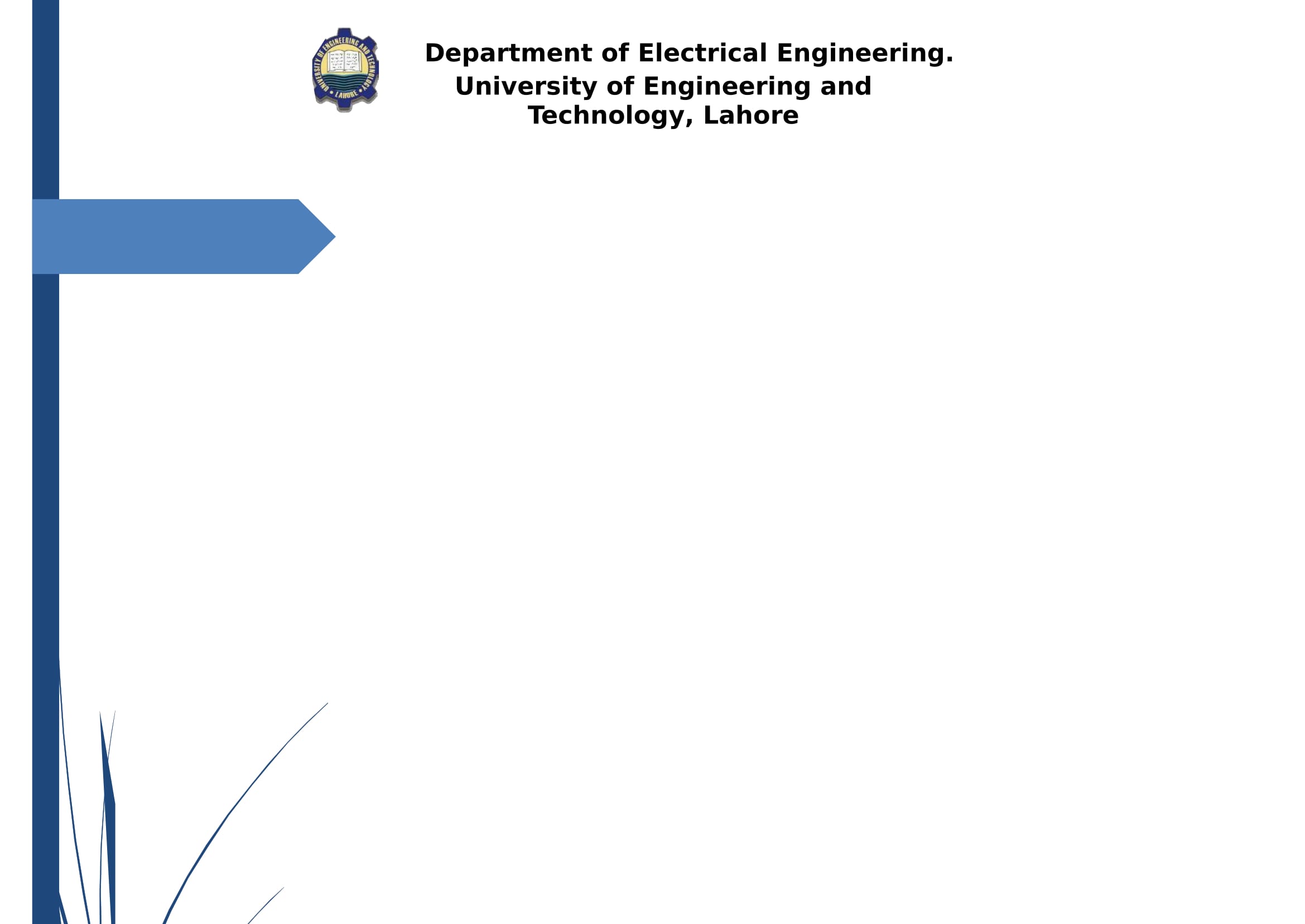 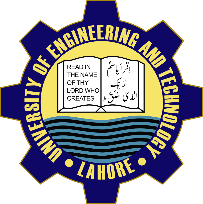 Audience
Audience of your project and how will you market your product
Undergraduate Final Year Project Presentation
Dated: 2nd October, 2016
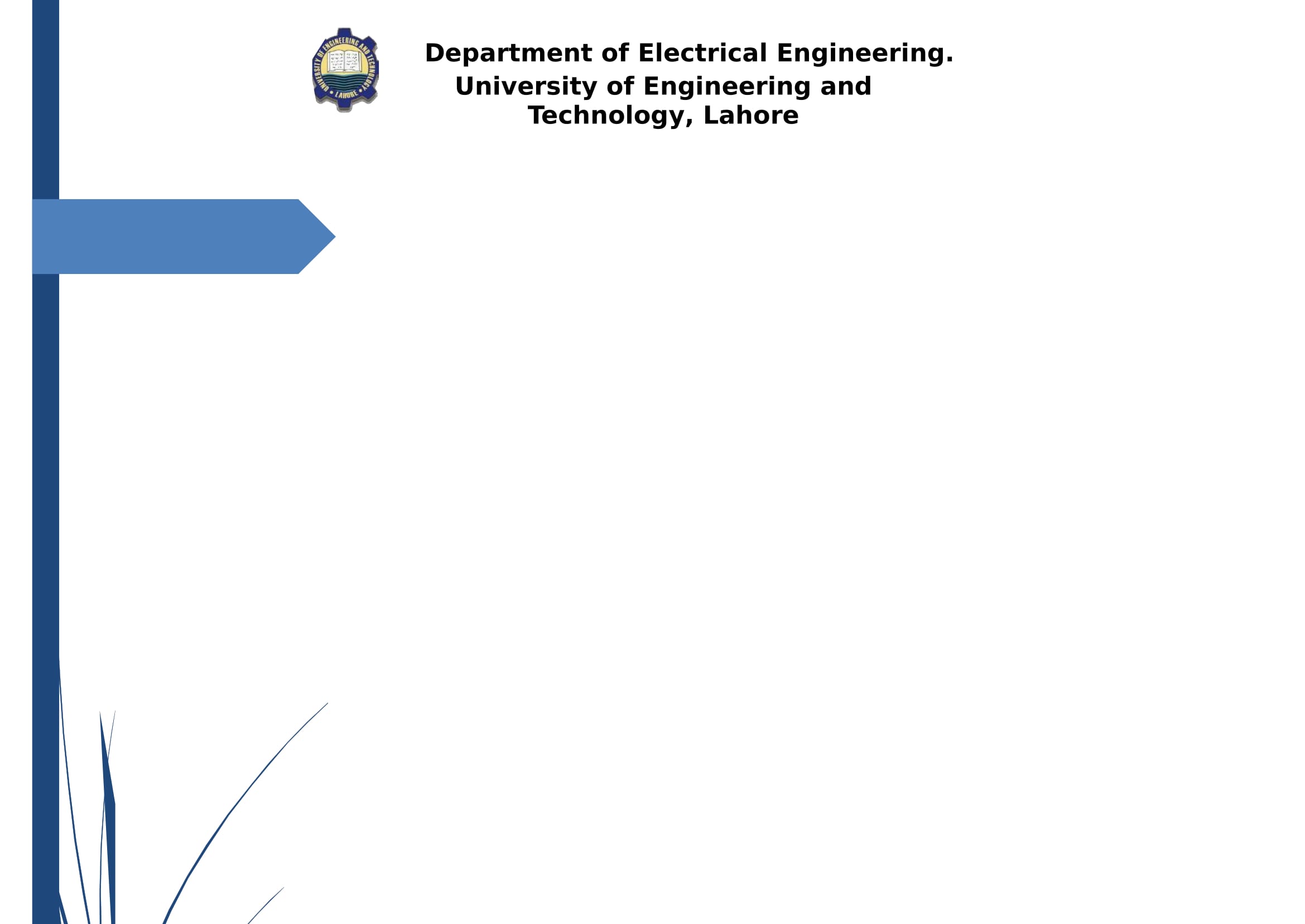 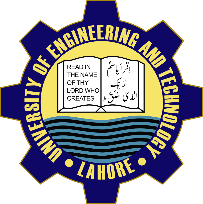 What we have done so far?:
Add what you have done so far?
Undergraduate Final Year Project Presentation
Dated: 2nd October, 2016
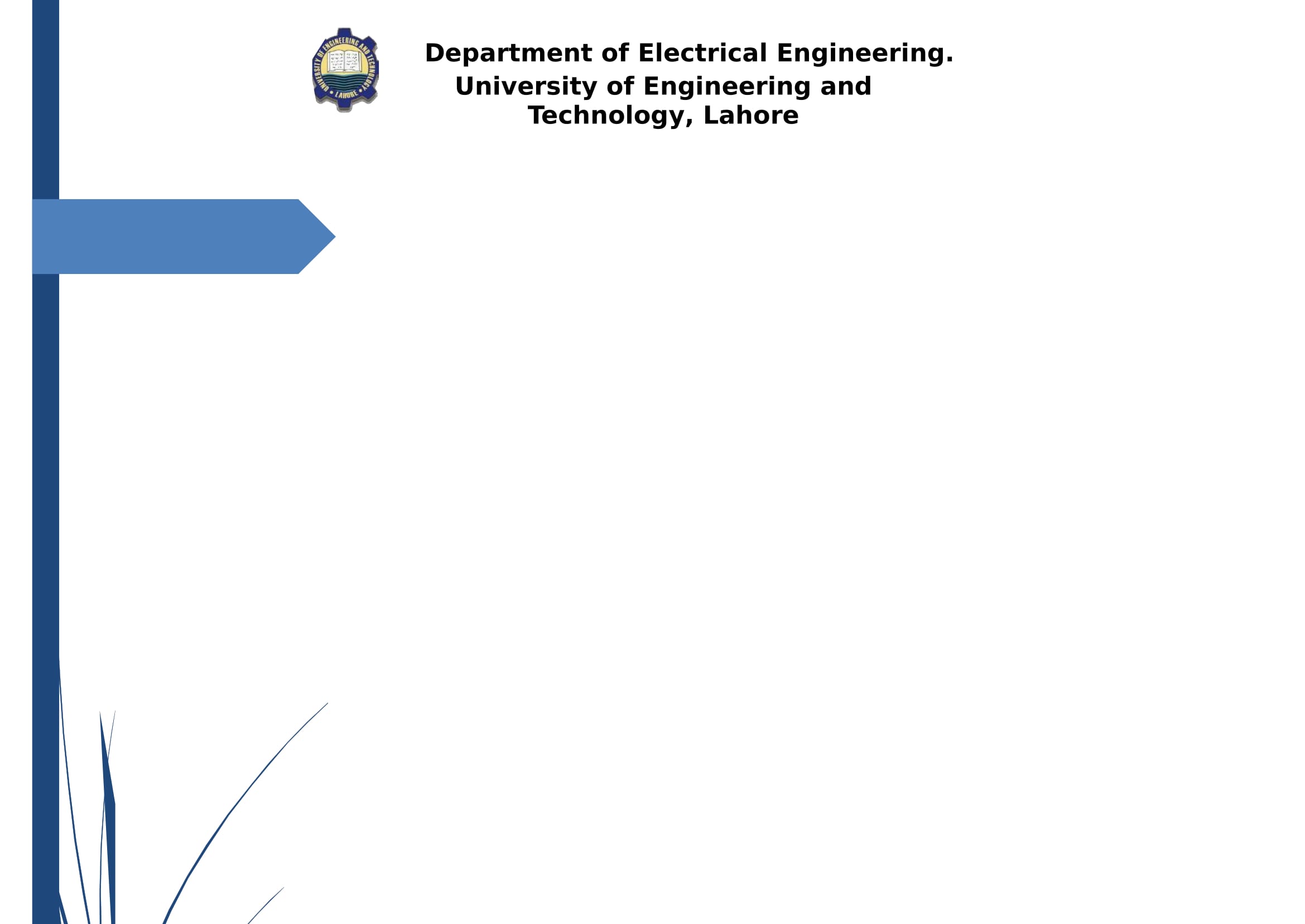 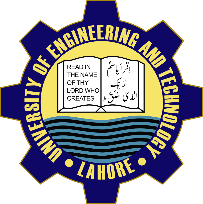 Hardware Developed
Add what you have done so far at hardware level?
Please add pictures of your hardware and embed a video to demonstrate its working
Undergraduate Final Year Project Presentation
Dated: 2nd October, 2016
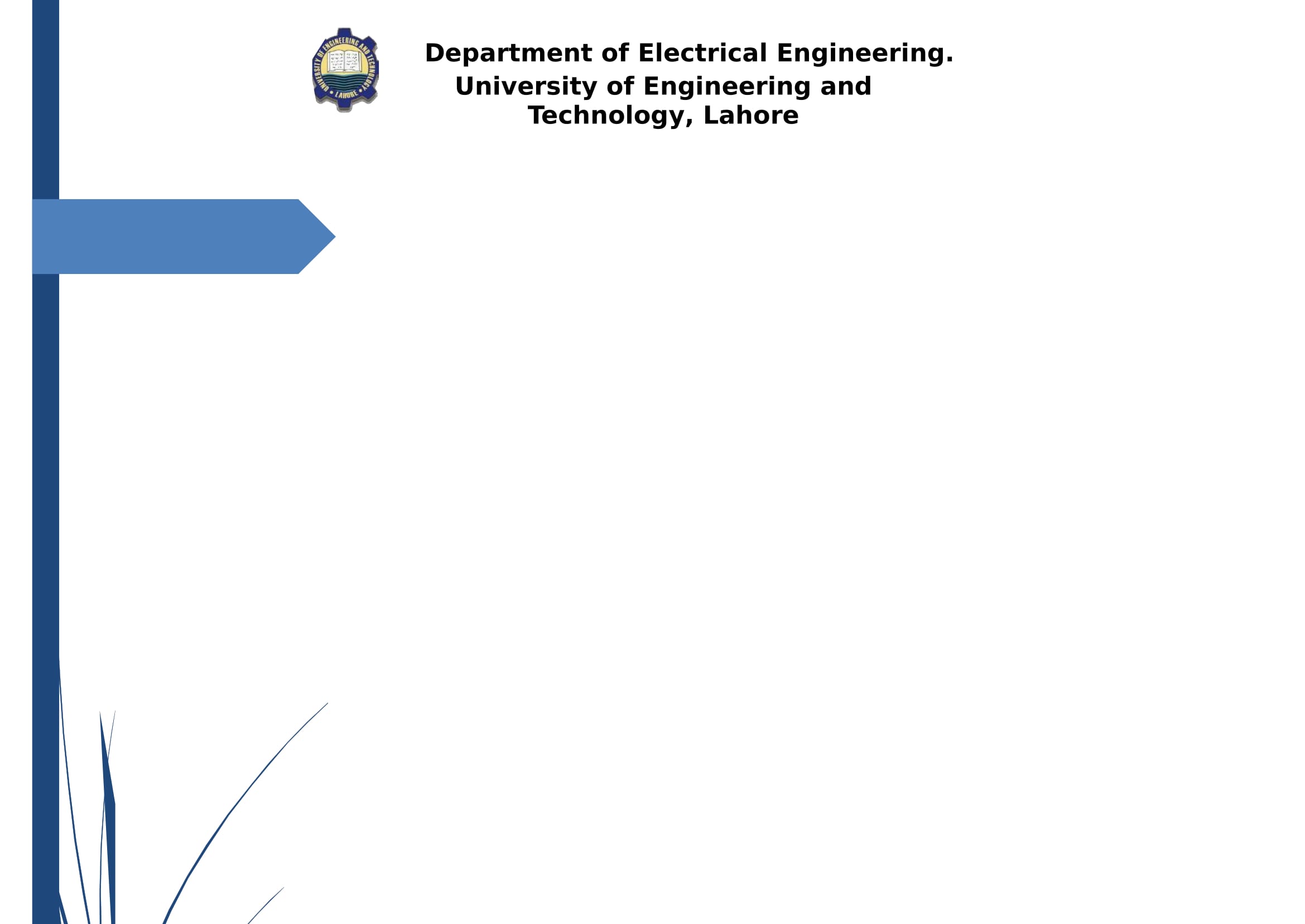 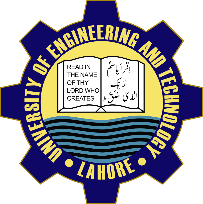 Future Deliverables
Add what you have done so far?
What is your future plans?
Undergraduate Final Year Project Presentation
Dated: 2nd October, 2016
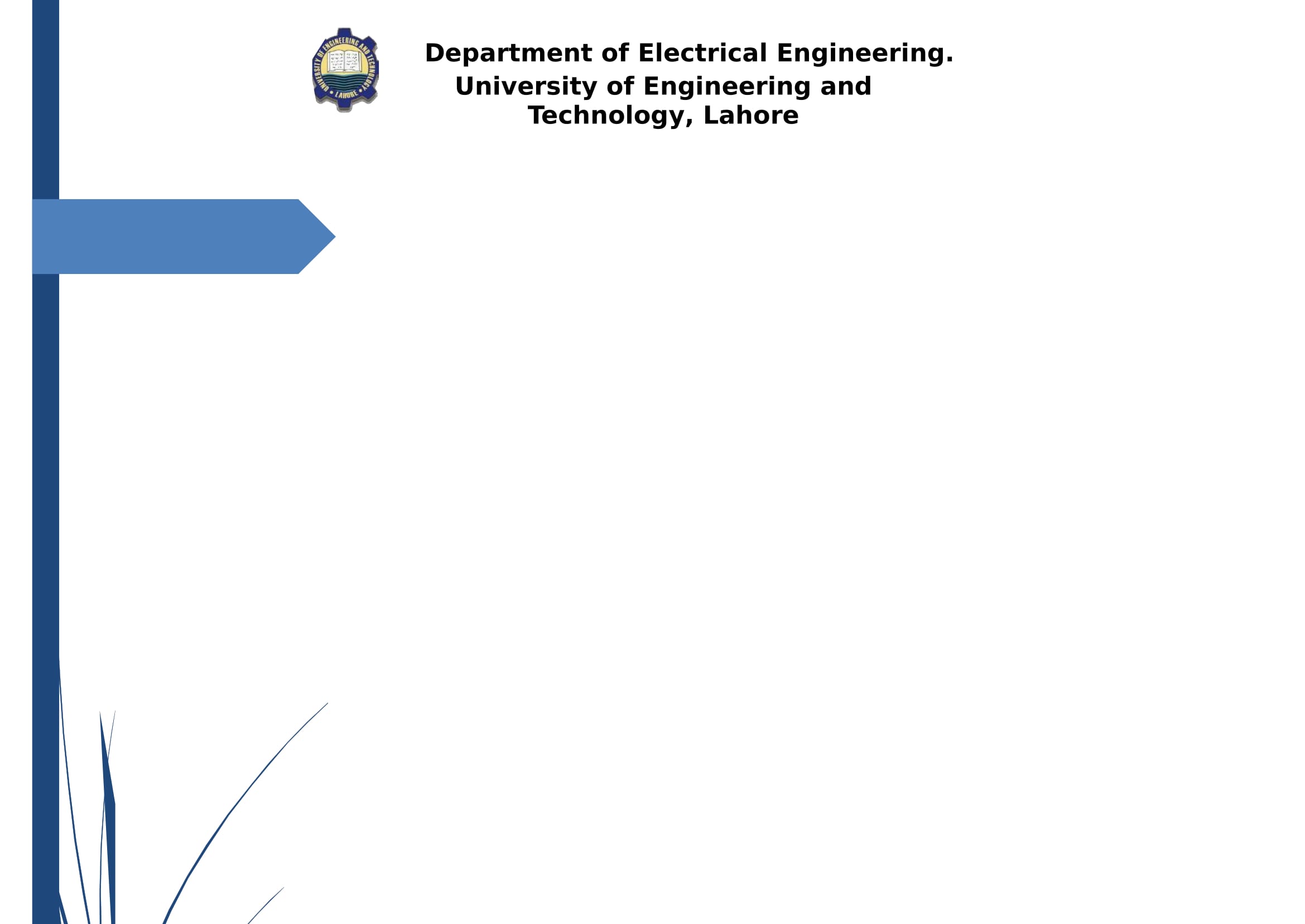 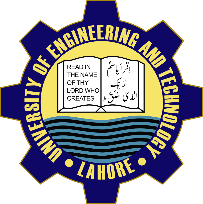 Gantt Chart
Add Gantt chart for future deliverables.
Undergraduate Final Year Project Presentation
Dated: 2nd October, 2016
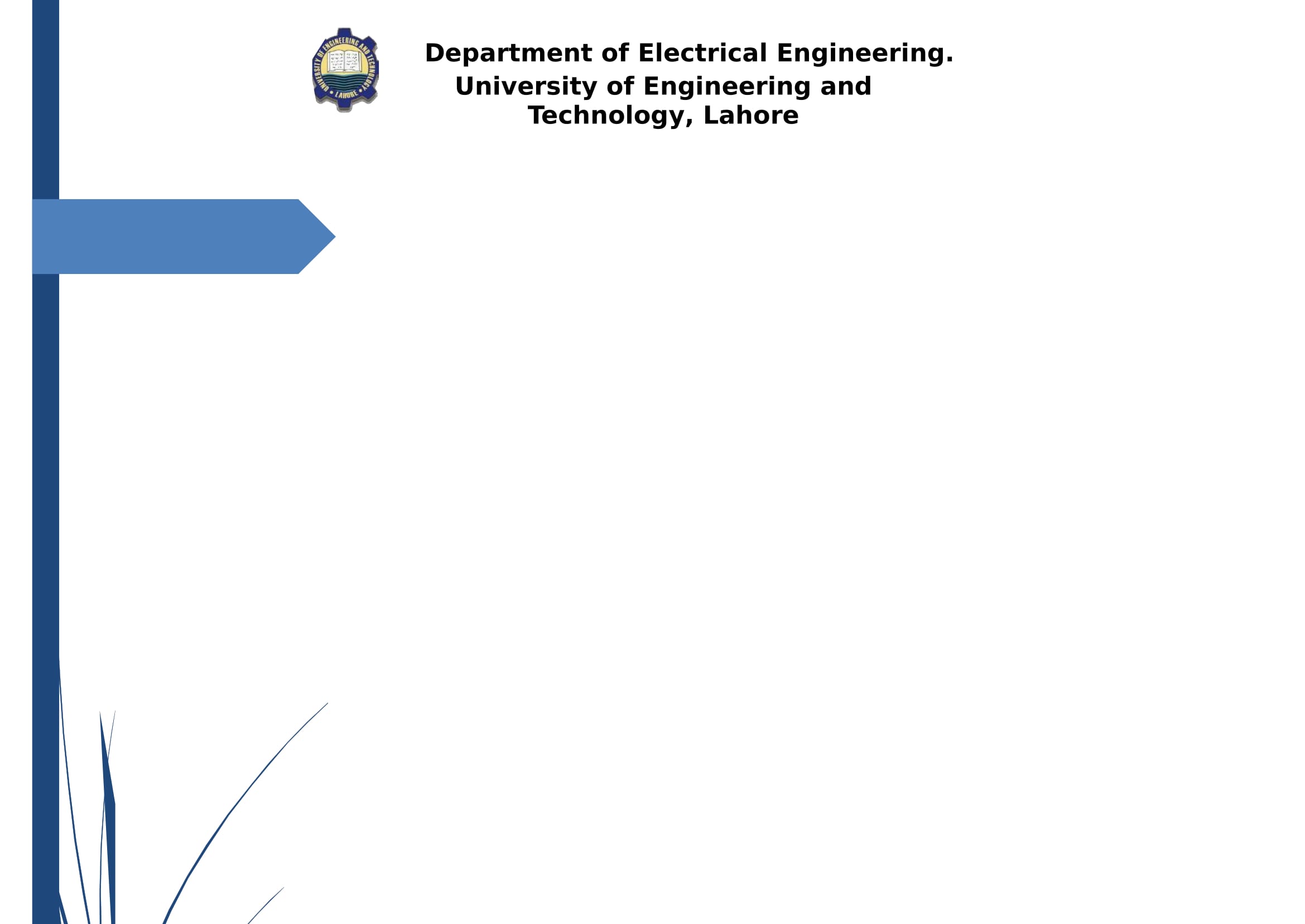 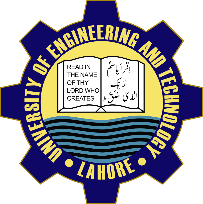 References
Research Papers (In proper IEEE format)
Books
Websites
You can use multiple slides for each section
Undergraduate Final Year Project Presentation
Dated: 2nd October, 2016